Використання правил-орієнтирів для зображення круглих тіл 
та їх комбінацій із многогранниками
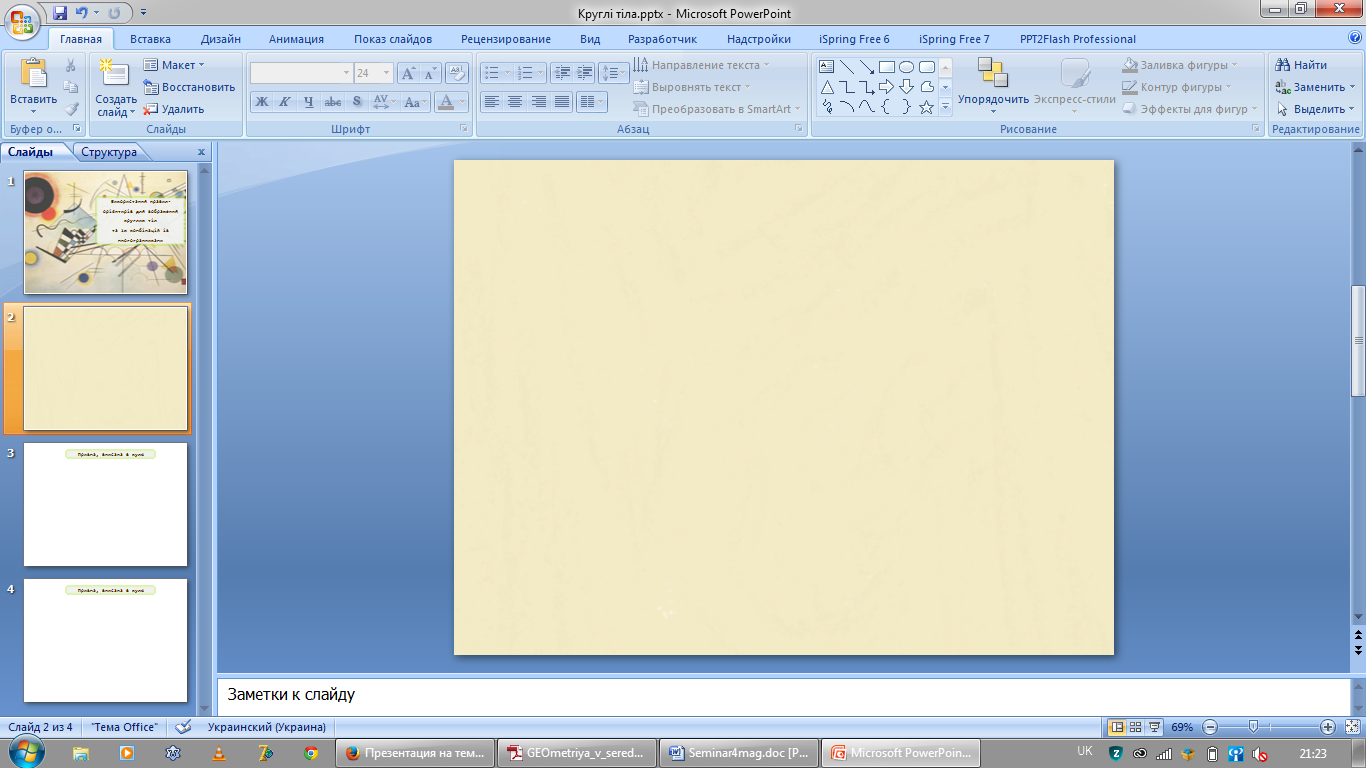 Куля
Зображаємо еліпс.

З його центра проводимо коло з радіусом рівним половині великої осі еліпса.

Проводимо дотичну еліпса до перетину з колом.

На продовженні малої осі еліпса відкладаємо отриманий радіус та отримуємо полюс кулі.

Симетрично відображаємо полюс до нижньої півкулі.
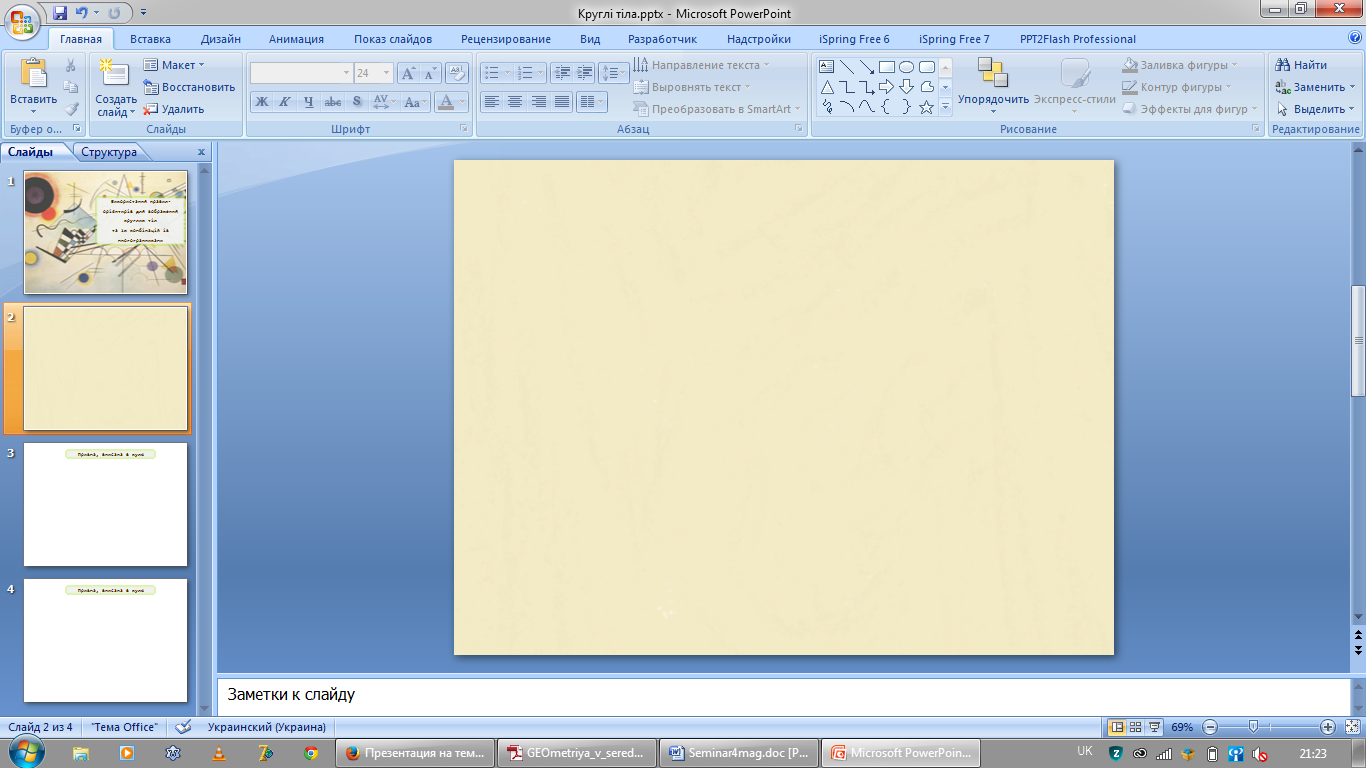 Циліндр
Побудувати прямокутник – осьовий переріз циліндра, в якому нижню основу зобразити штриховою лінією.

Прийнявши верхню і нижню основи прямокутника за діаметри основ циліндра, нарисувати рівні еліпси. При цьому в нижній основі еліпса ту частину, яку не видно зобразити штриховою лінією.
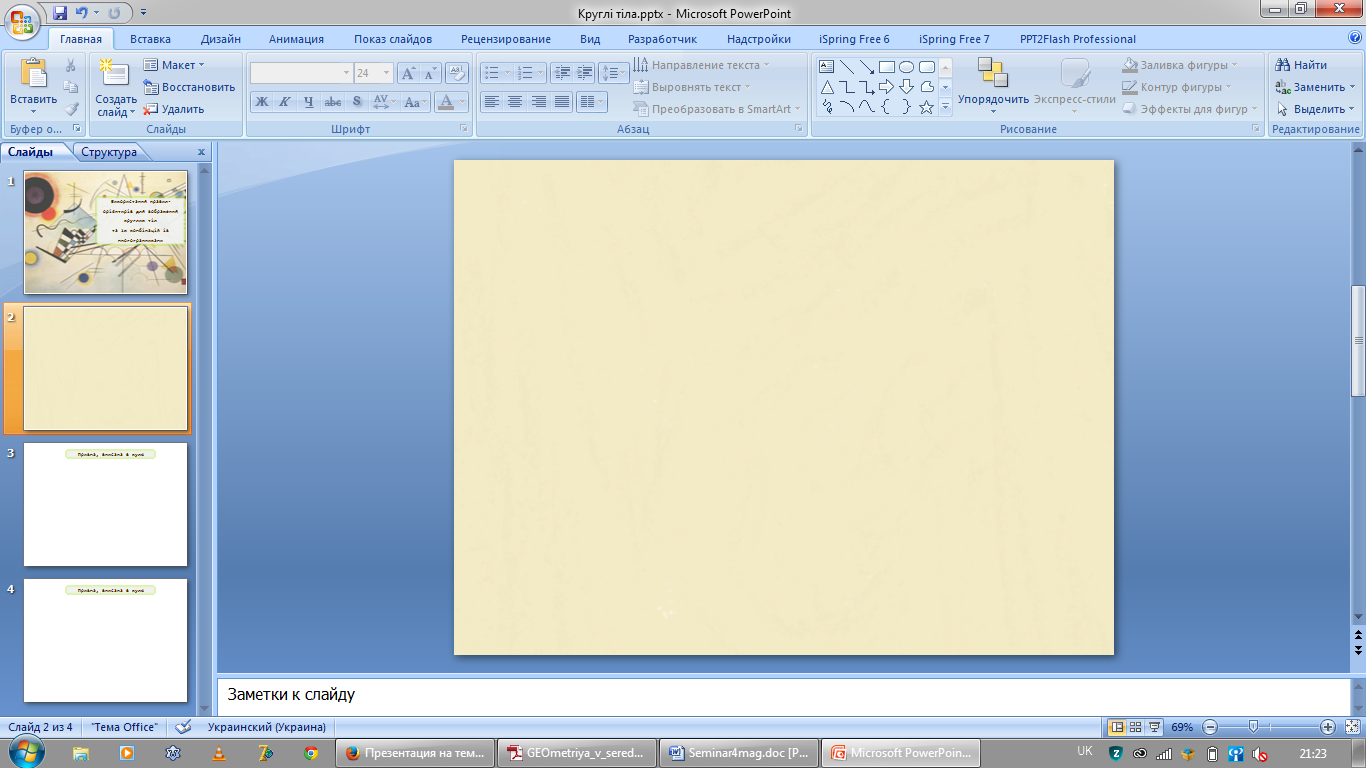 Конус
Провести спочатку діаметр основи конуса штриховою лінією.
З середини діаметра побудувати перпендикуляр – висоту конуса, позначити на проведеному перпендикулярі вершину конуса.
Нарисувати в основі еліпс, позначивши штриховою лінією ту його частину, яку не видно.
Провести діаметр під кутом 10 º до горизонтального діаметра. Одну з точок перетину діаметра з еліпсом прийняти як точку дотику твірної конуса.
Провести твірну та ще одну твірну симетрично до неї відносно перпендикуляра.
.
Призма, вписана в кулю
Виконати зображення кулі та її вертикального діаметра.

2. На однаковій відстані від центру кулі провести хорди в зображенні нижньої  і верхньої півсфер; позначити на вертикальному діаметрі центри перерізів, нарисувати еліпс.

3. Якщо призма неправильна, то позначити вершини на верхньому еліпсі так, щоб найбільшу кількість граней було видно, для правильної призми зобразити правильний многокутник, вписаний в основу.

4. Спроектувати обрані вершини на нижній переріз, провести всі ребра призми.
Виконати зображення кулі і її вертикального діаметра.

2. Зобразити великий круг, площина якого паралельна основі призми, і описати навколо нього многокутник. Якщо многокутник неправильний, то провести сторони (дотичні) так, щоб найбільшу кількість граней було видно, якщо правильний – виконати його зображення за розглянутими раніше правилами.

3. Через вершини многокутника провести прямі, паралельні вертикальному діаметру кулі і відкласти від кожної вершини по обидві сторони відрізки, що дорівнюють радіусу кулі.

4. Одержані точки з’єднати відрізками.
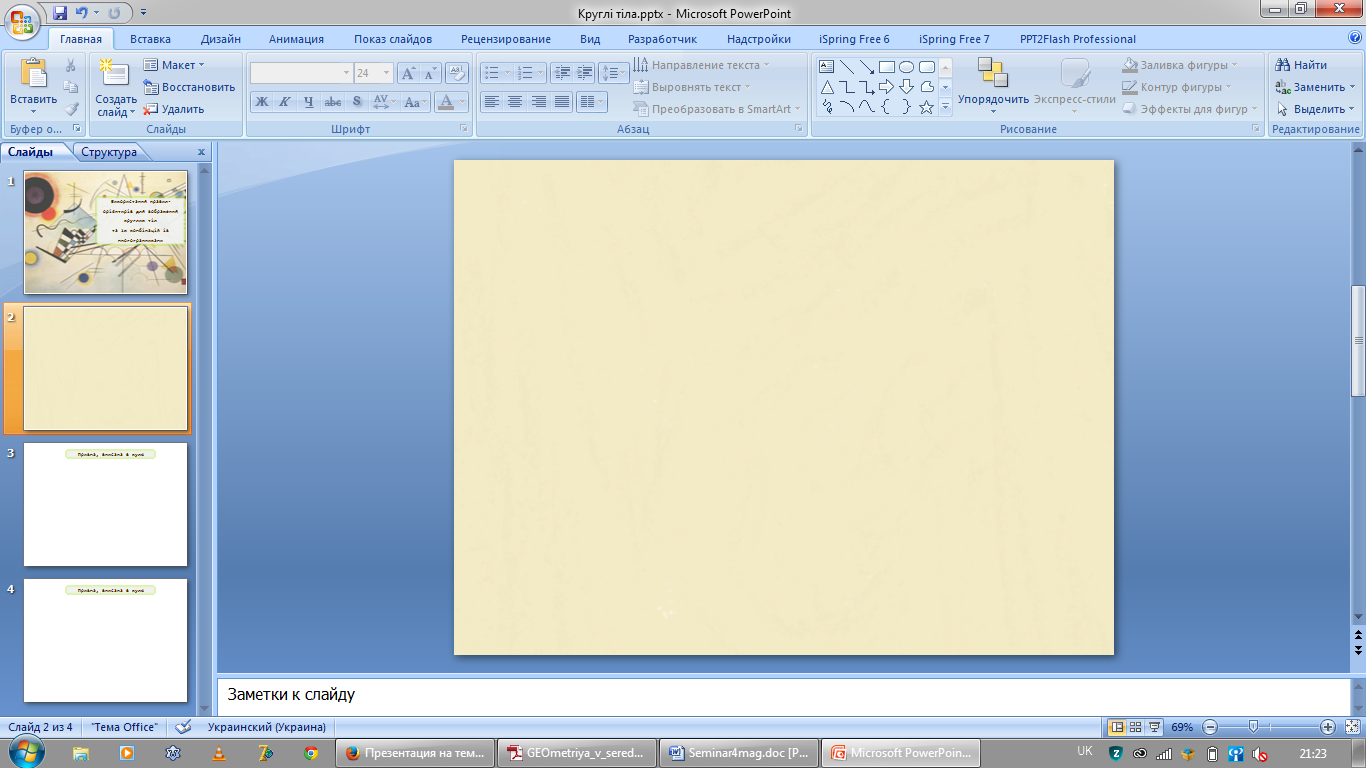 Призма, описана навколо кулі
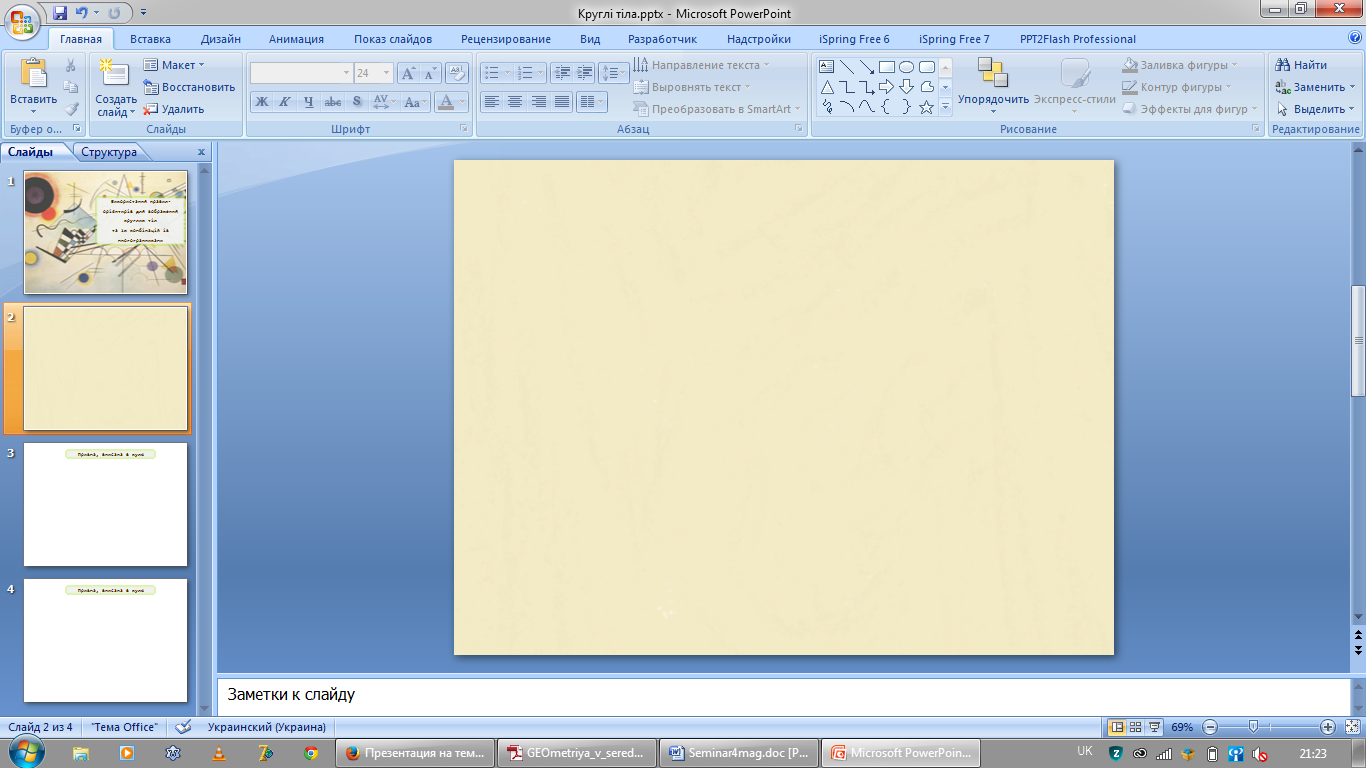 Провести коло, що зображує сферу і її вертикальний діаметр; верхній кінець діаметра вважати вершиною піраміди.

2. В нижній півсфері зобразити переріз, для цього провести горизонтальну хорду і позначити на вертикальному діаметрі трохи вище хорди центр О перерізу. О є основою висоти піраміди. Нарисувати еліпс так, щоб більша його верхня частина була невидима, а менша видима.

3. Якщо основою піраміди є довільний многокутник, то його вершини обирають на еліпсі (перерізі) так, щоб найбільшу кількість граней було видно. 
Якщо основою піраміди правильний  многокутник, то його вершини обирають за сформованими раніше правилами.
Піраміда, вписана в кулю
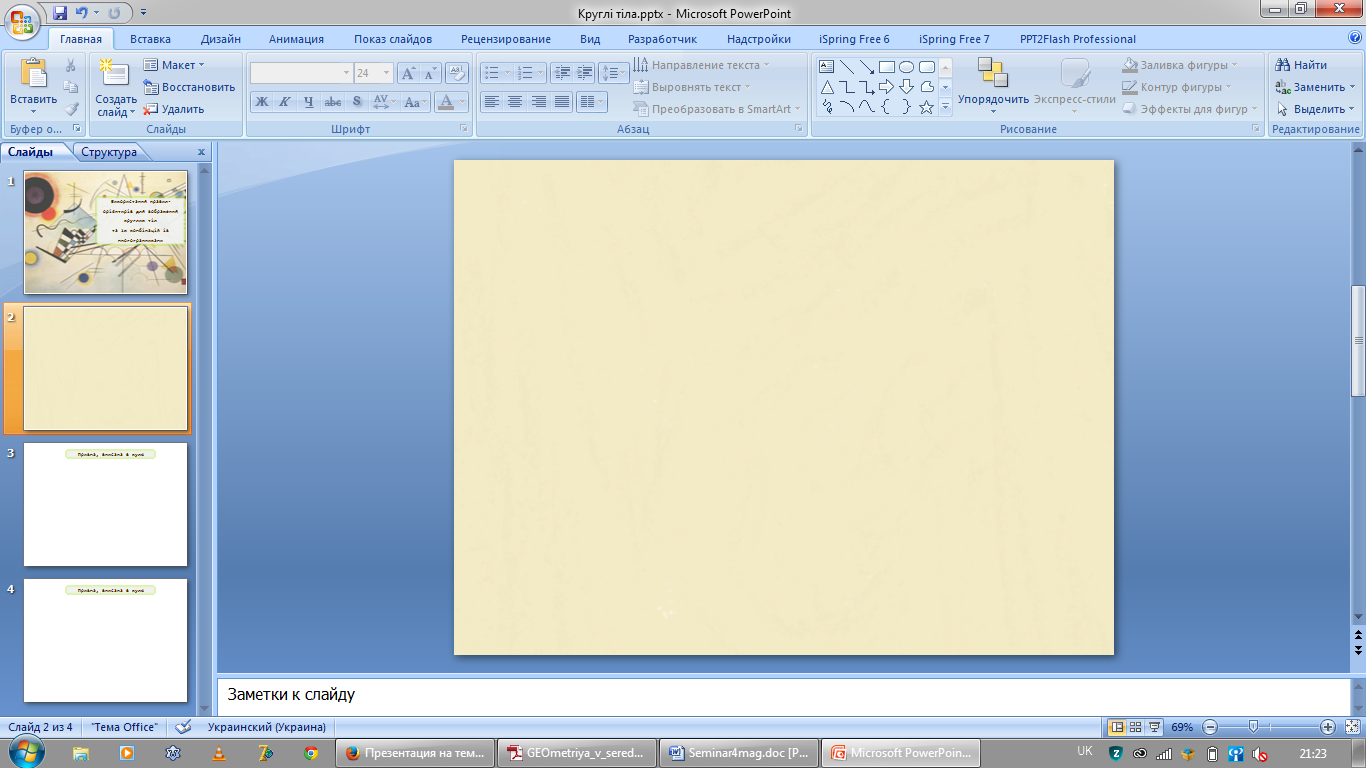 Піраміда, описана навколо кулі
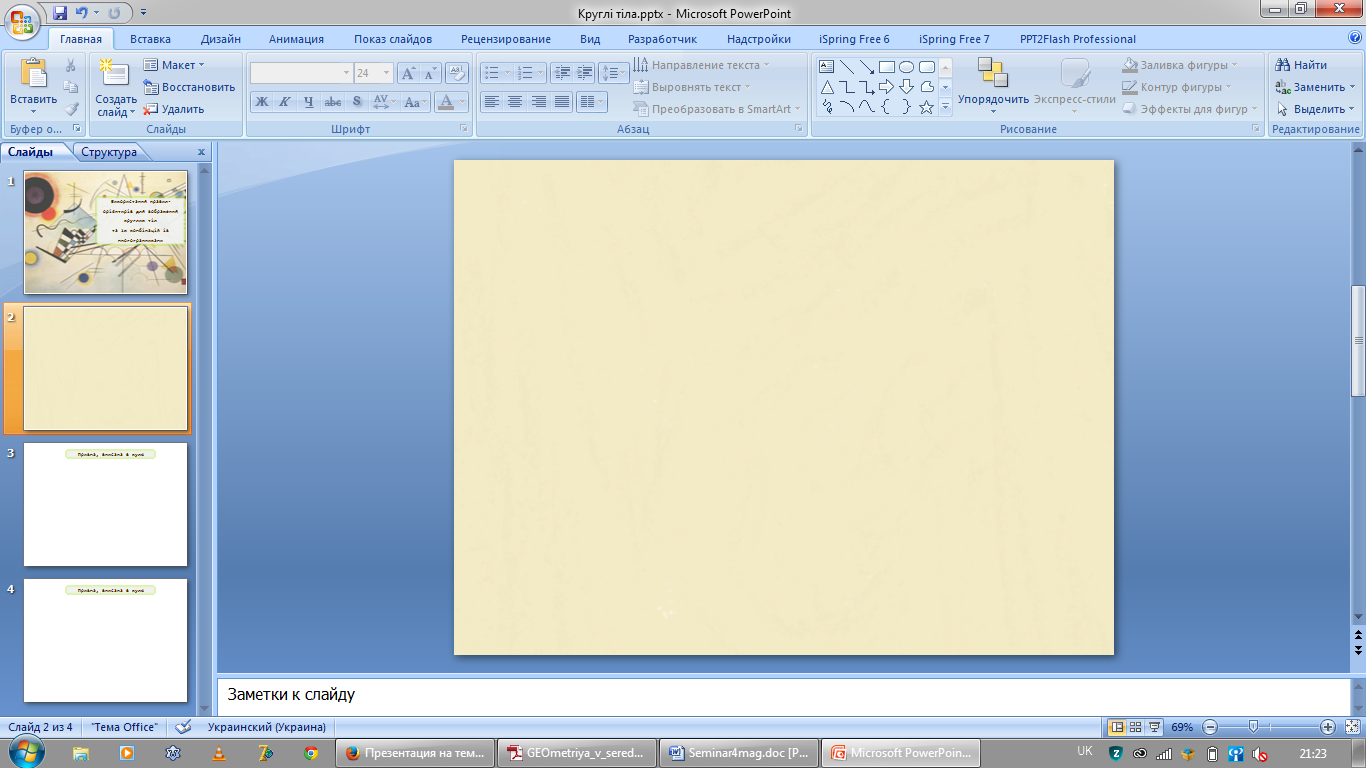 Піраміда, описана навколо кулі
Виконати зображення кулі і її вертикального діаметра.

2. Побудувати довільний горизонтальний переріз у верхній півсфері.
 
3. З точки К дотику еліпса і кола, провести дотичну до перетину з продовженням діаметра кулі в точці S.

4. Побудувати зображення описаного навколо круга перерізу піраміди – правильного многокутника.

5. Щоб дістати зображення основи  піраміди, виконати перетворення гомотетії в просторі відносно вершини S з коефіцієнтом
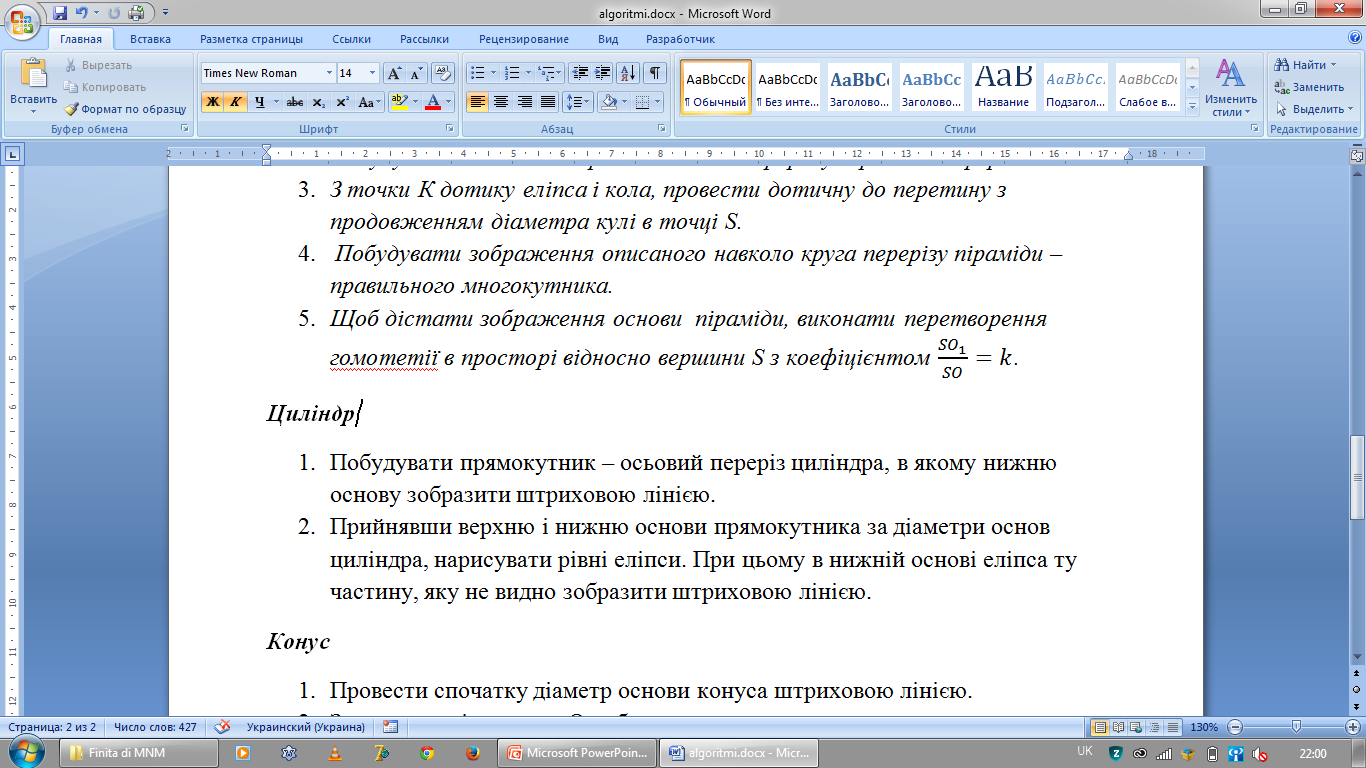 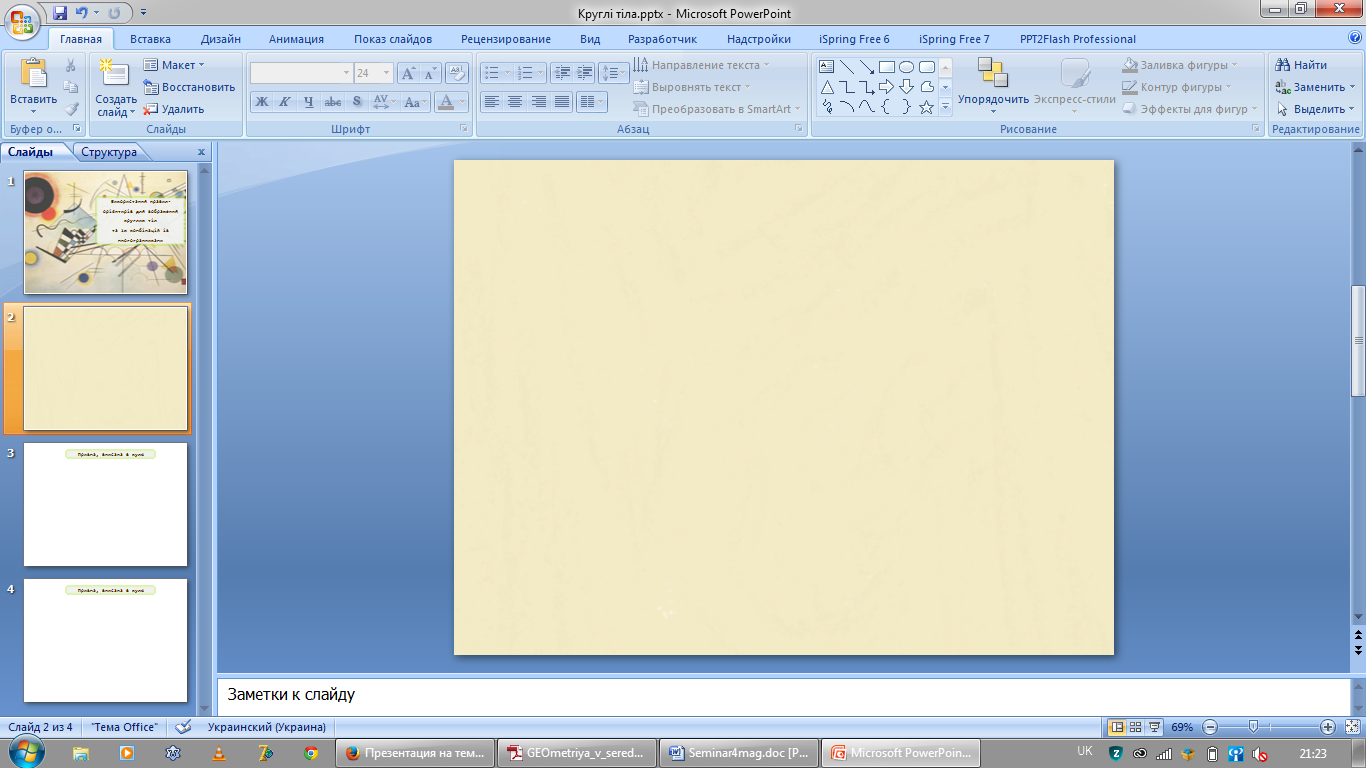 Куля, вписана в конус
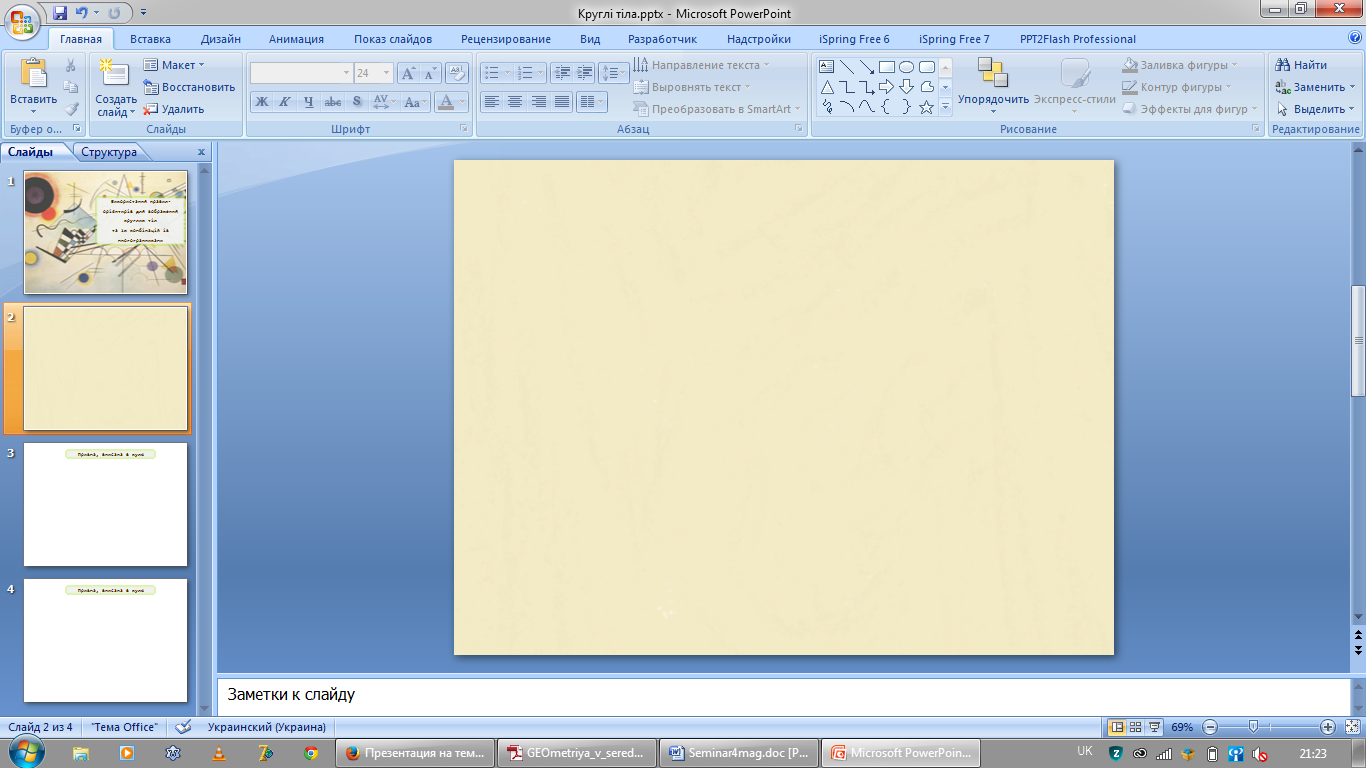 Куля, вписана в конус
Виконати зображення кулі і її вертикального діаметра.

2. Побудувати довільний горизонтальний переріз у верхній півсфері.
 
3. З точки К дотику еліпса і кола, провести дотичну до перетину з продовженням діаметра кулі в точці S.

4. Побудувати зображення описаного навколо круга перерізу піраміди – правильного многокутника.
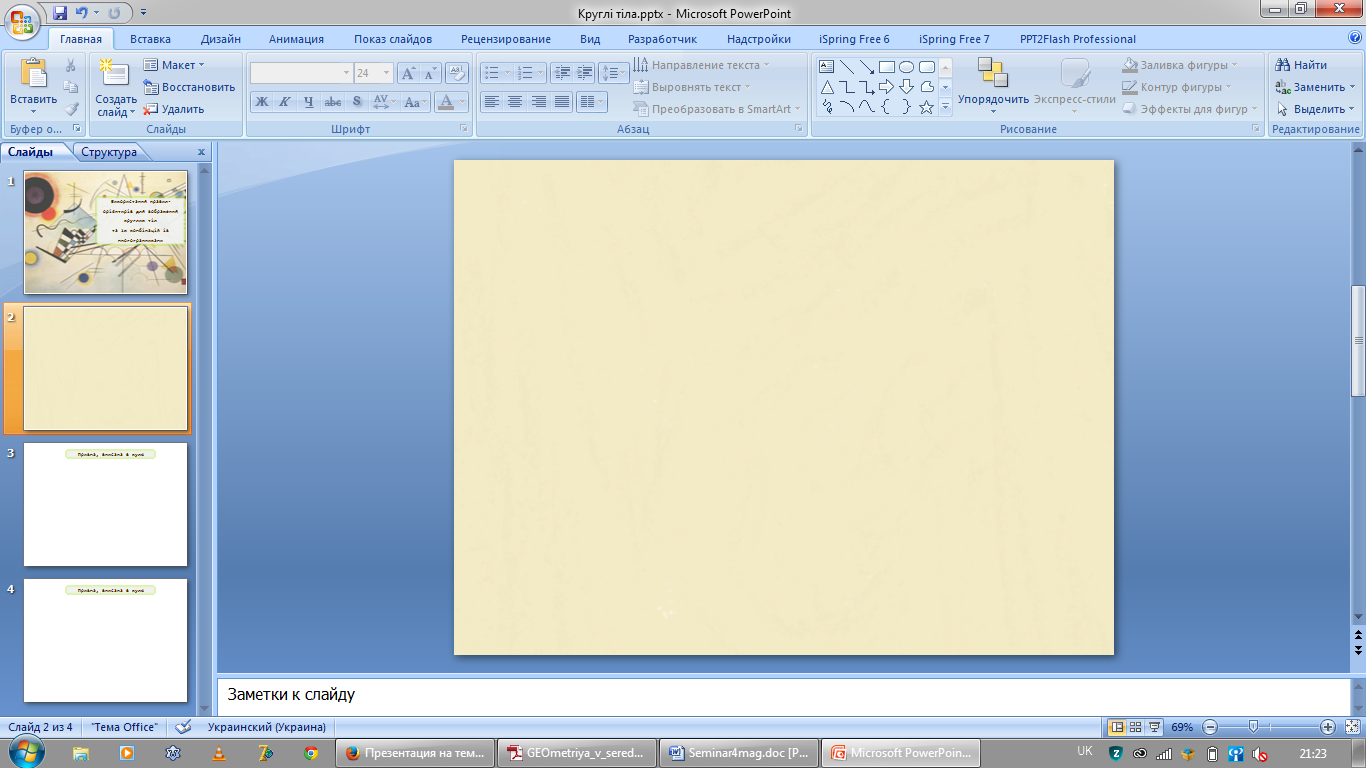 Призма, вписана в циліндр
Будуємо зображення циліндру.

В еліпс однієї із основ вписуємо основу призму за правилами проектування.

Паралельно відображаємо вписаний многокутник на іншу основу циліндра.

Сполучаємо отримані вершини.
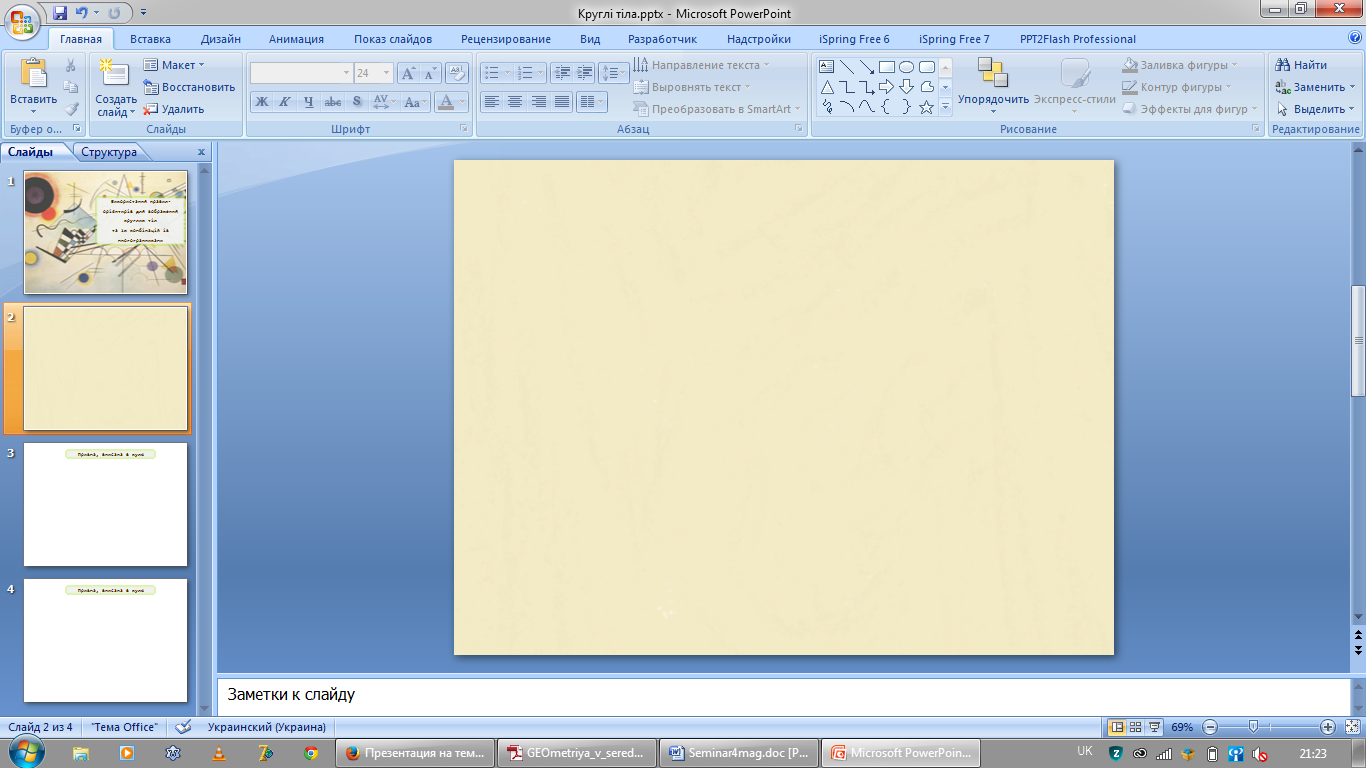 Призма, описана навколо циліндра
Будуємо зображення циліндру.

Навколо еліпса однієї із основ описуємо основу призми за правилами проектування.

Паралельно відображаємо описаний многокутник на іншу основу циліндра.

Сполучаємо отримані вершини.
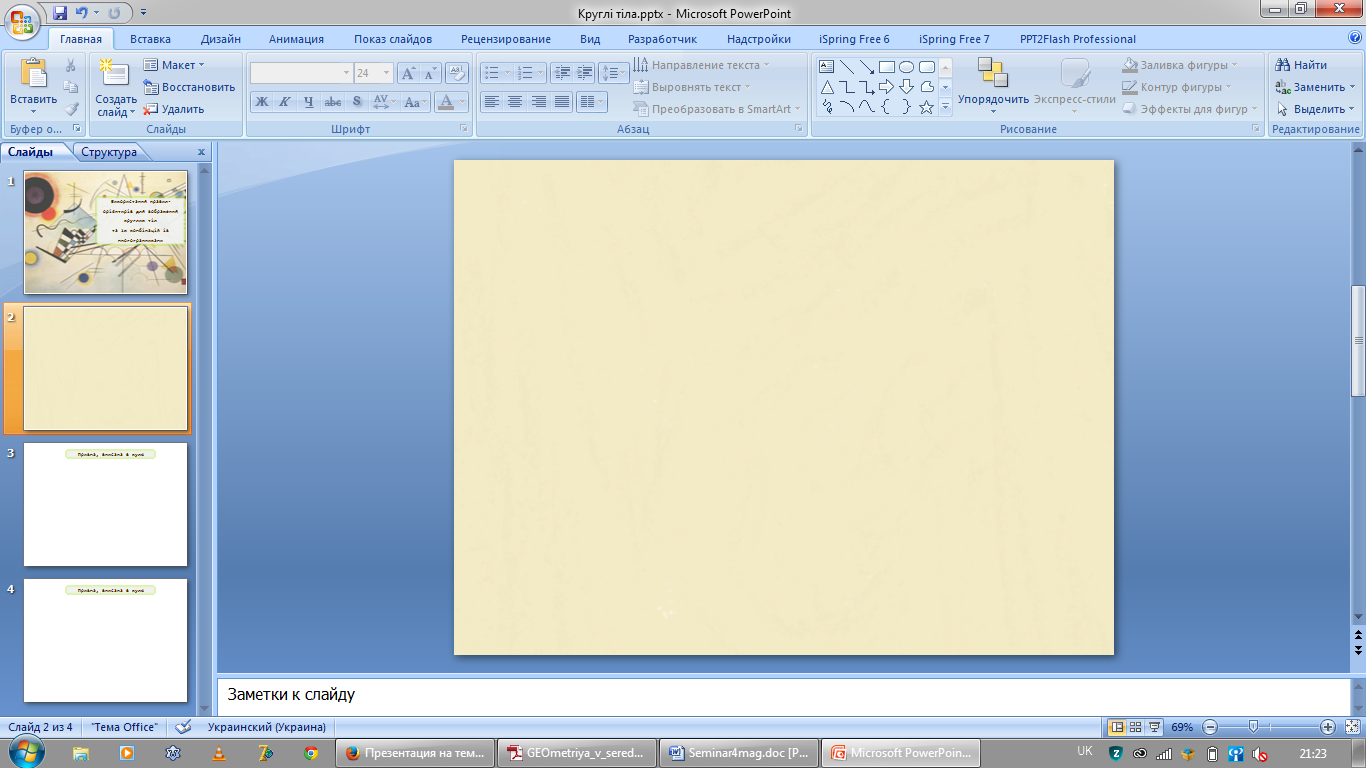 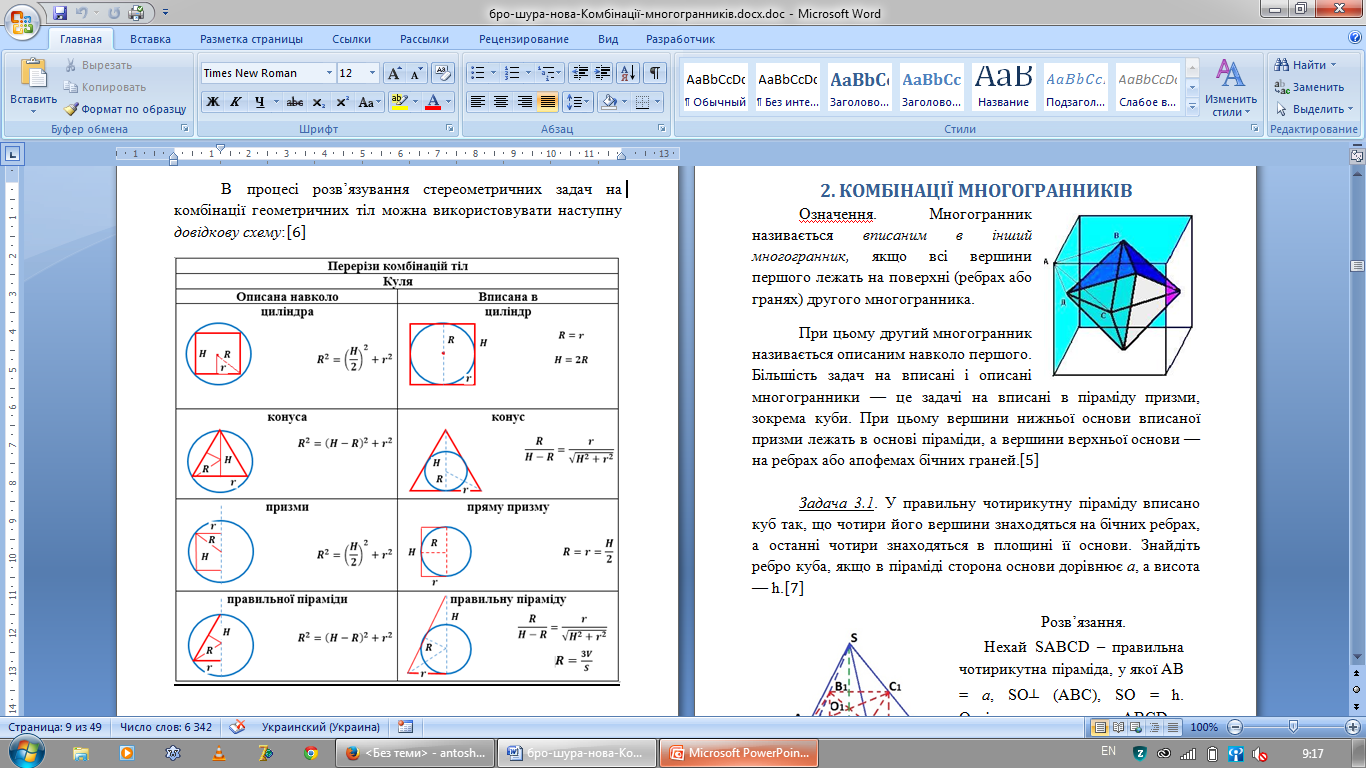